CMSC 449/691Malware Analysis
Lecture 9
Cdecl and C Code Constructs
Revised Spring 2025
The Cdecl Calling Convention
What is Cdecl?
The calling convention for the C programming language 
Calling conventions determine
Order in which parameters are placed onto the stack
Which registers are used/preserved for the caller
How the stack in general is handled
Simple Cdecl Example – Code
What actually happens on the stack when this program is run?

What variables are allocated first?
How does the stack grow?
int myFunc(char *par1, int par2)
{
    char local1[64];
    int  local2;
    return 0;
}


int main(int argc, char **argv)
{
    myFunc(argv[1], atoi(argv[2]);
    return 0;
}
Simple Cdecl Example – Calling
 EBP
PUSH par2
PUSH par1
PUSH EIP
PUSH EBP
MOV EBP, ESP
SUB ESP, 68
64 bytes for chars
4 bytes for integer
Previous function’s Stack Frame (local vars, etc.)
 ESP
par2
par1
Return Address (from EIP)
Previous function’s EBP
local1
local2
Simple Cdecl Example – Returning
MOV ESP, EBP
POP EBP
RETN (POP EIP)
Previous function’s Stack Frame (local vars, etc.)
par2
par1
Return Address (from EIP)
Previous function’s EBP
The caller handles popping parameters upon return.
 EBP
local1
local2
 ESP
C Code Constructs
C Code Constructs
Code construct – Code abstraction level that defines a particular operation, without specifying how it works
Loops, if statements, function calls, arrays, etc.

Important to recognize what these look like in assembly!
Local and Global Variables
Local variables can only be accessed in the function they are defined inside of

Global variables can be accessed from anywhere in a program
Global Variable Example - C
int x = 1; 
int y = 2; 

void main() { 
    x = x + y;
    printf("Total = %d\n", x); 
}
From Practical Malware Analysis ch.6
Global Variable Example - Assembly
MOV 		EAX, dword_40CF60
ADD	 	EAX, dword_40C000
MOV		dword_40CF60, EAX 
MOV 		ECX dword_40CF60
PUSH		ECX
PUSH		offset aTotalD 		;"total = %d\n"
CALL 	printf
From Practical Malware Analysis ch.6
Local Variable Example - C
void main(){
    int x = 1;
    int y = 2;
    x = x + y;
    printf("Total = %d\n", x);
}
From Practical Malware Analysis ch.6
Local Variable Example - Assembly
MOV		dword ptr [EBP-4], 1
MOV		dword ptr [EBP-8], 2
MOV		EAX, [EBP-4]
ADD		EAX, [EBP-8]
MOV		[EBP-4], EAX
MOV		ECX, [EBP-4]
PUSH		ECX
PUSH		offset aTotalD 		; "total = %d\n"
CALL		printf
From Practical Malware Analysis ch.6
Identifying Arrays in Assembly
int i = 9;
char arr[64];
arr[i] = 50;

SUB		ESP, 0x44				; Reserve 68 bytes on stack
MOV		[EBP-0x4], 0x9
MOV		EAX, [EBP-0x4]
MOV		EBX, 0x32
MOV	 	[EBP-0x44+EAX*4], EBX
If / Else Statement in Assembly
CMP		EAX, EBX
    JNZ		short loc_40102B
    PUSH		offset aEAXeq_ 		; "EAX == EBX\n"
    CALL		printf
    JMP		short loc_401038
loc_40102B:
    PUSH		offset aEAXneq_ 	; "EAX != EBX\n"
    call printf
loc_401038:
From Practical Malware Analysis ch.6
Side Note- Disassembly Graphs
Tools such as IDA Pro and Ghidra help visualize branching and loops
This is another example of an if/else statement in assembly
Much easier to understand how the control flow works!
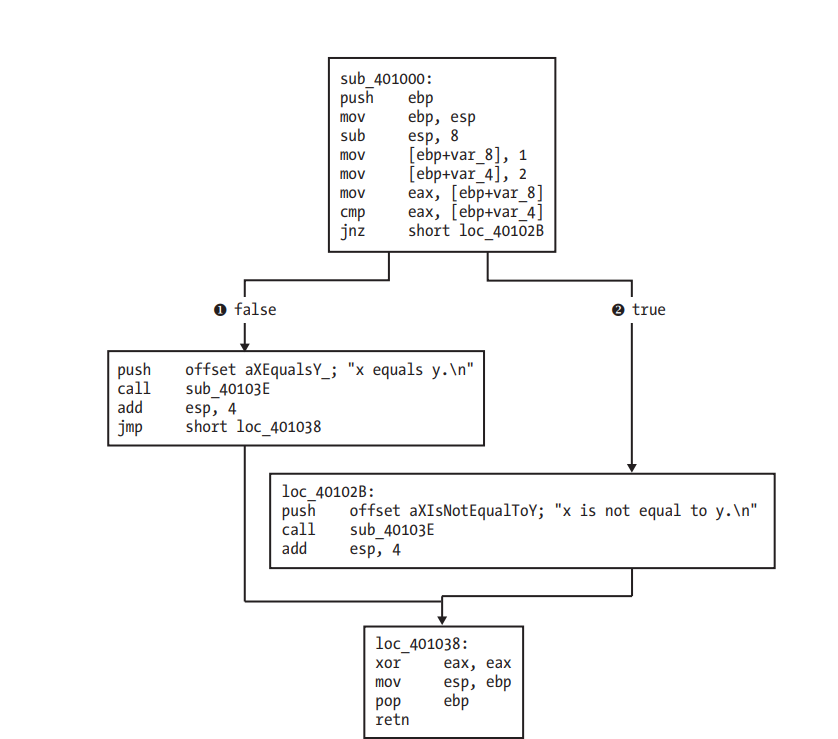 From Practical Malware Analysis ch.6
Recognizing While Loops in Assembly
MOV		EAX, -1
loc_401044:
		CMP		EAX, 0
		JNZ 		short loc_401063
		CALL		myFunc
		JMP		short loc_401044
loc_401063
		...
		RET
From Practical Malware Analysis ch.6
Recognizing For Loops in Assembly
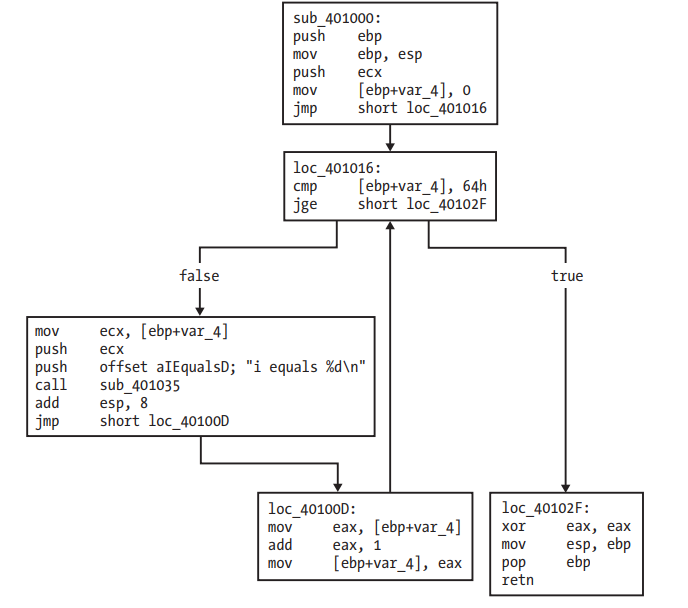 void loop_func(){
    int i;
    for(i = 0; i < 100; i++){
        printf("i equals %d\n");
    }
    return;
}
From Practical Malware Analysis ch.6
If-Style Switch Statements
switch(i){
    case 0:
        printf("i = %d", i);
        break;
    case 1:
        printf("i = %d", i);
        break;
    default:
        break;
}
From Practical Malware Analysis ch.6
If-Style Switch Statements
CMP		[EBP-0x4], 0
		JZ 		short loc_401027 
		CMP 		[EBP-0x4], 1
		JZ			short loc_40103D
		jmp short loc_401067    ; Default
loc_401027
    ...
loc_40103D
    ...
From Practical Malware Analysis ch.6
Jump Table Switch Statements
MOV		EDX, [EBP-0x4]
		JMP		ds:off_401088[EDX*4]
loc_40106E ; case 0
    ...
loc_401042 ; case 1
    ...
loc_401058 ; case 2
    ...
401088  00 40 10 6E
 40108C  00 40 10 42
 401090  00 40 10 58
From Practical Malware Analysis ch.6
[Speaker Notes: Defaults need to be handled before the jump table]
Jump Tables in Disassembly Graphs
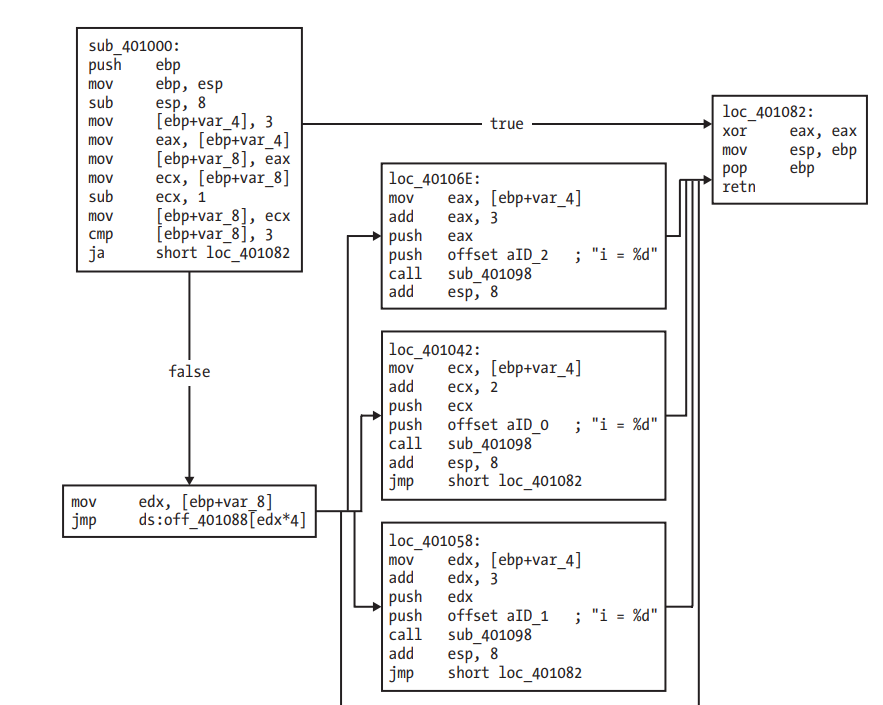 From Practical Malware Analysis ch.6